Schapenrassen
Blok 5 
Niveau 4
Quessant
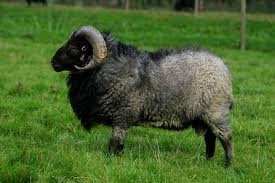 Kameroen
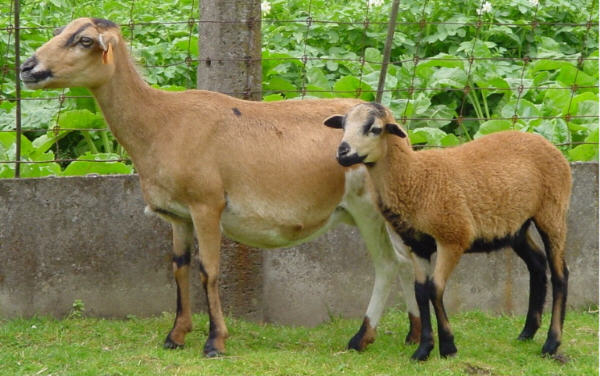 Texelaar
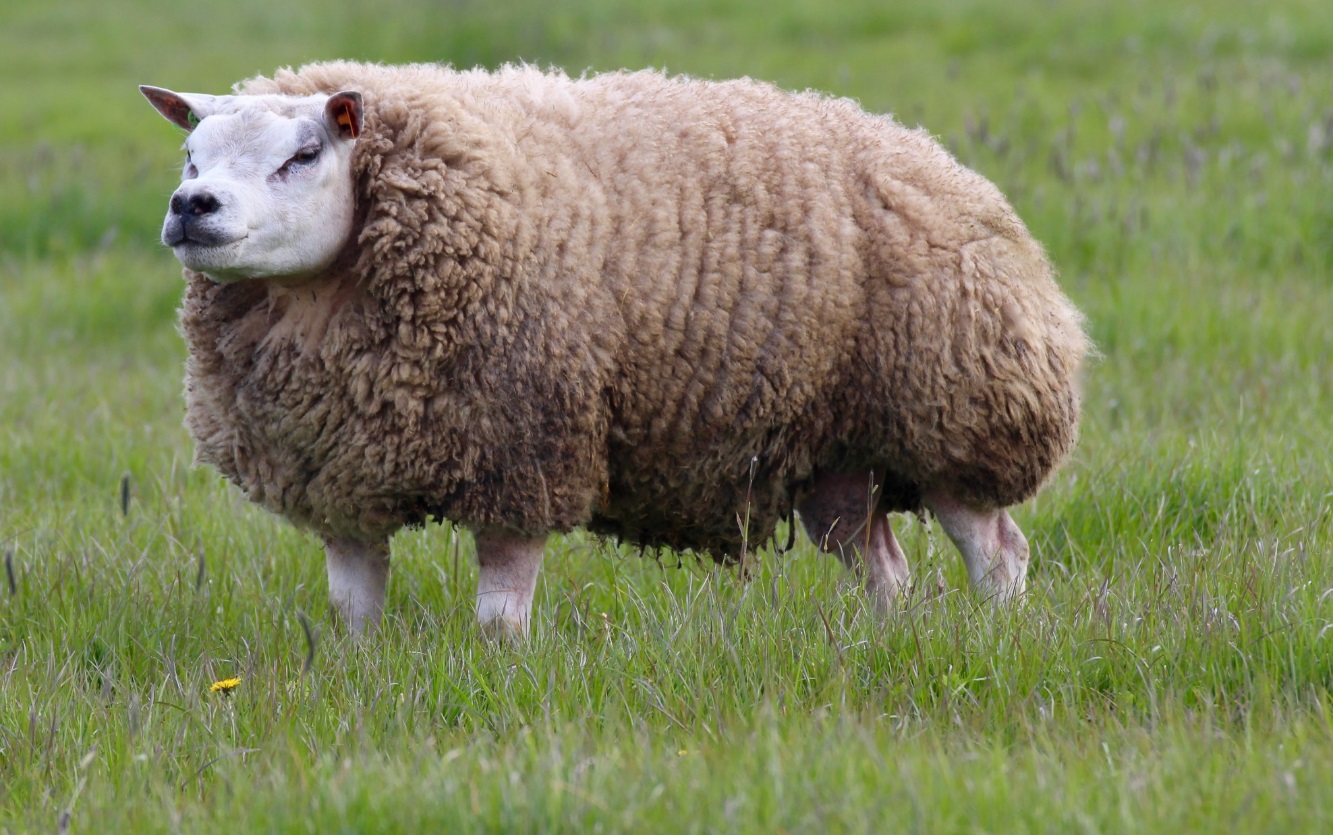 Zwartbles
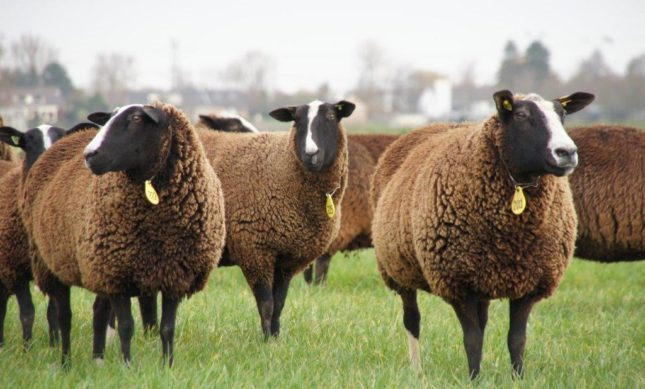 Swifter
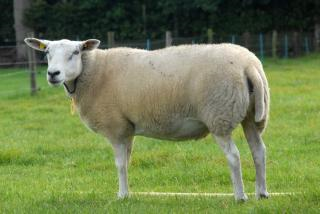 Drents heideschaap
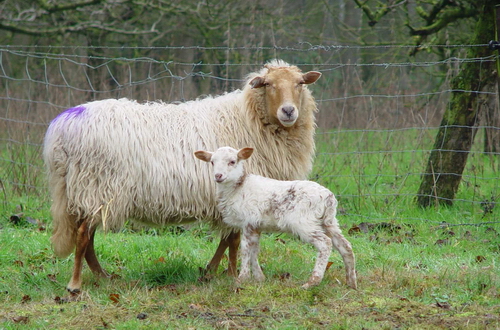 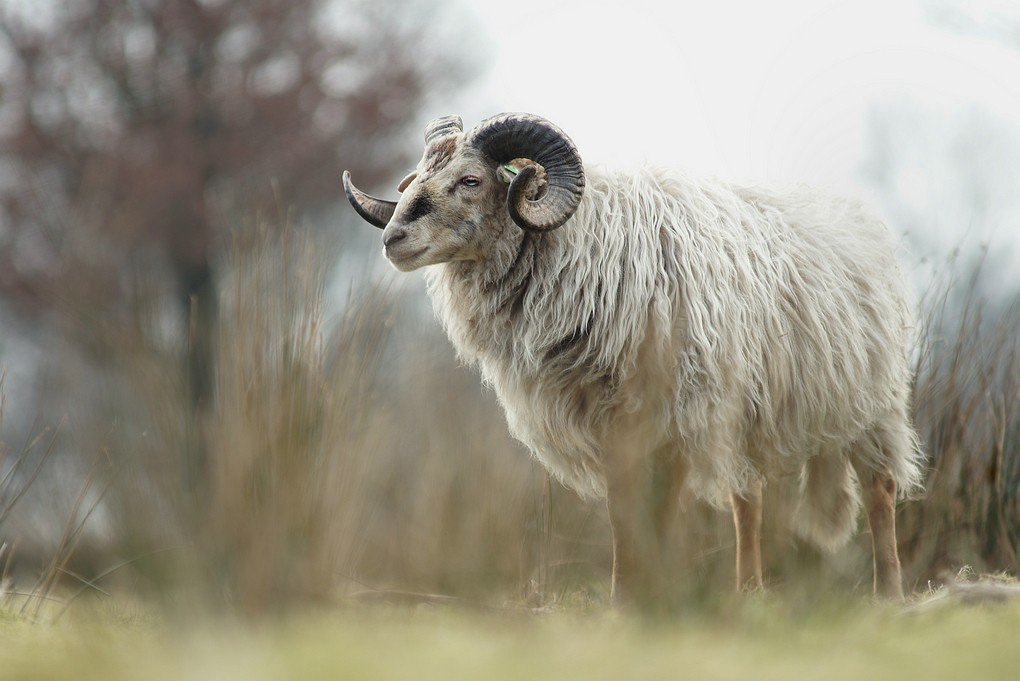 Veluws heideschaap
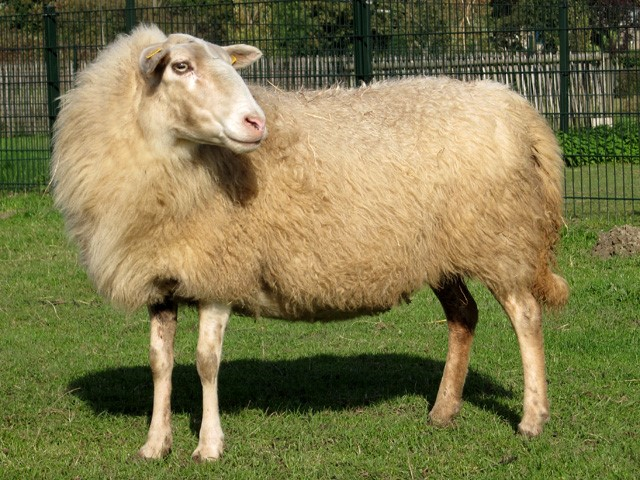 Schoonebeker
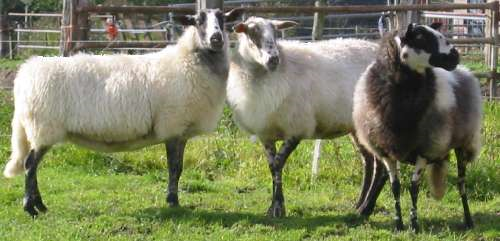 Mergellander
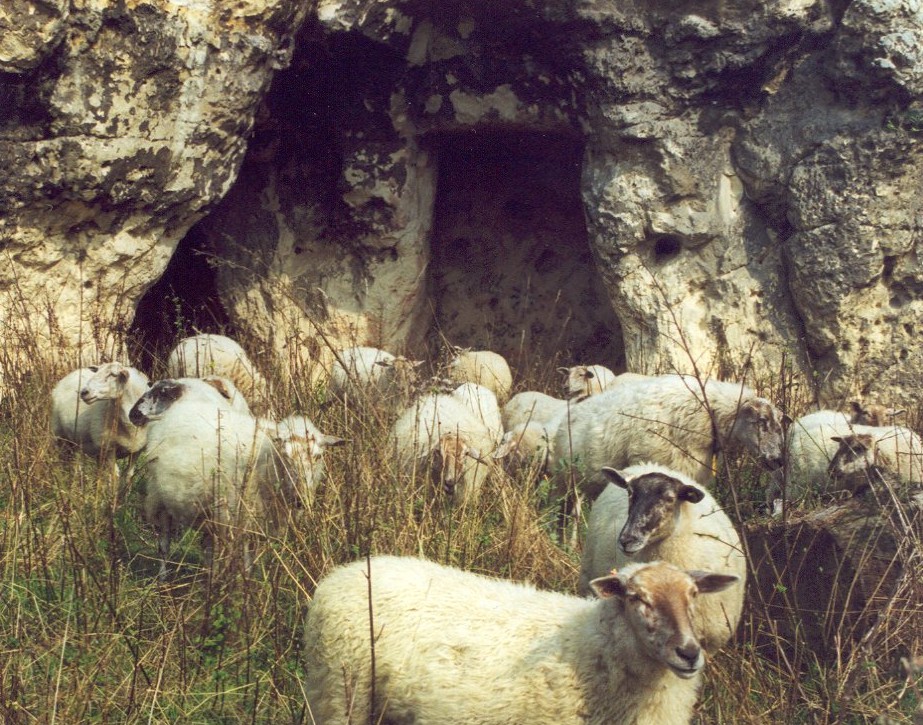 Fries/Zeeuws Melkschaap
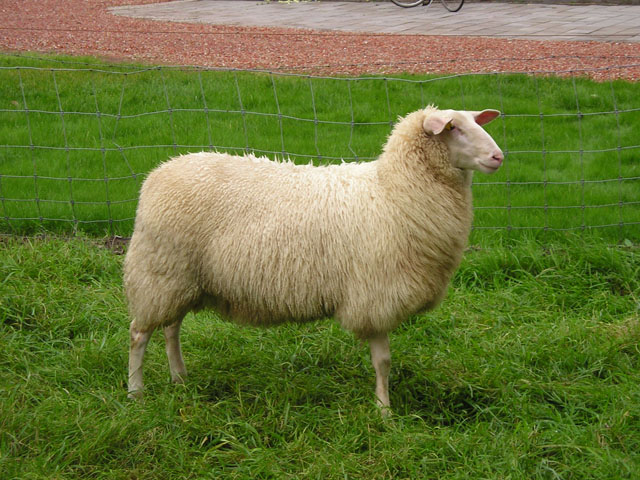 Suffolk
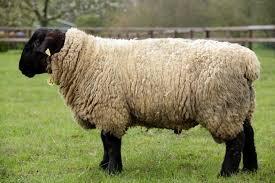 Hampshire down
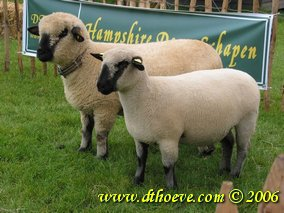 Gotland pelsschaap
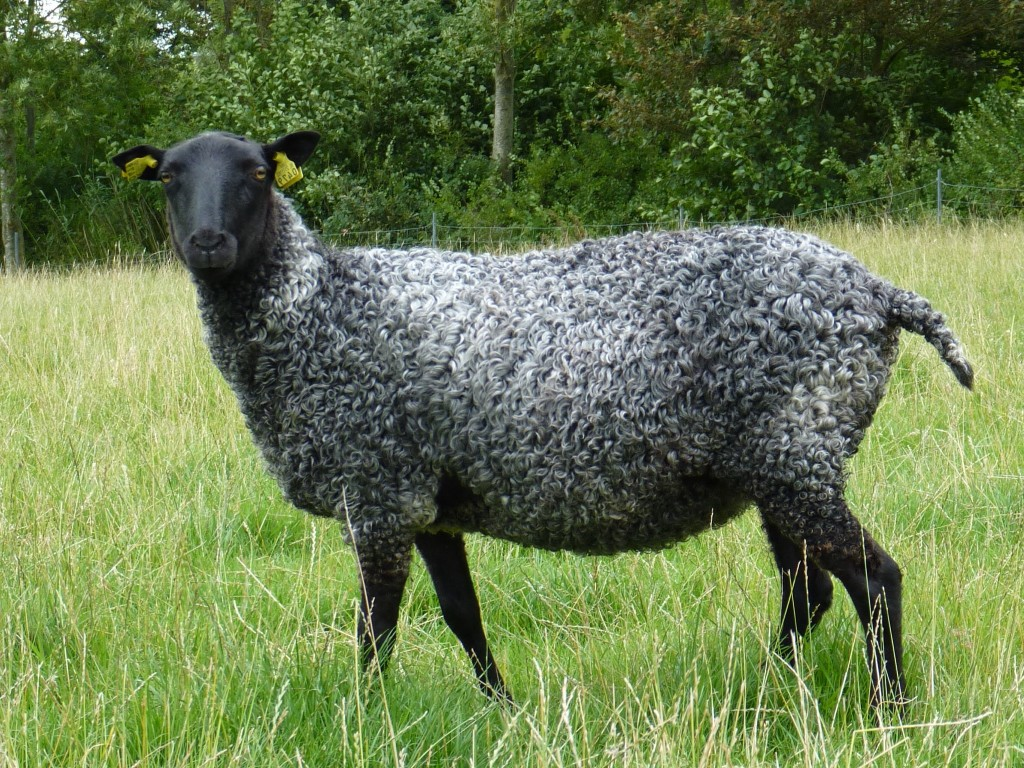 Moeflon
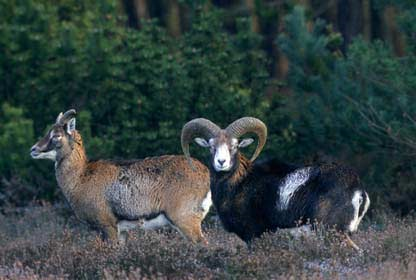 Brilschaap
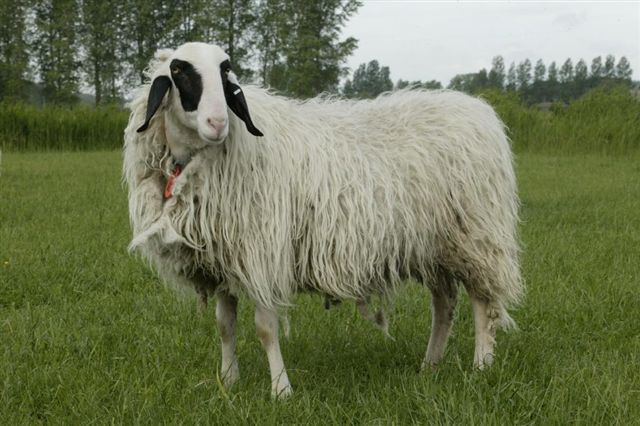 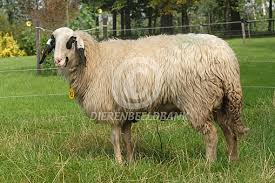 Blue du maine
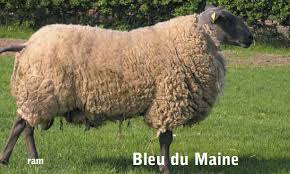 Flevolander
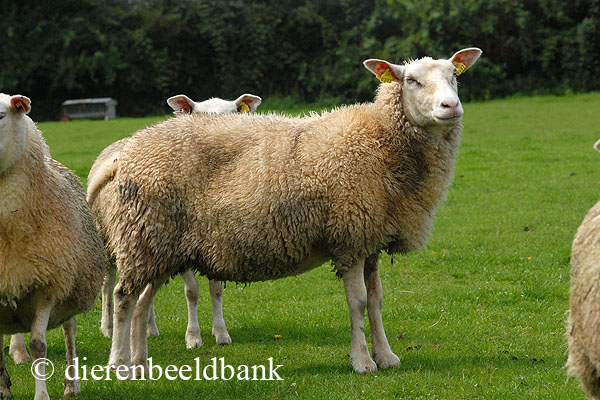 Clun Forest
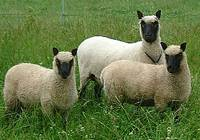 Jacobschaap
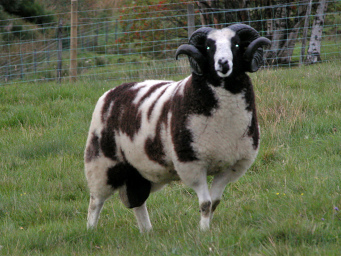 Merino
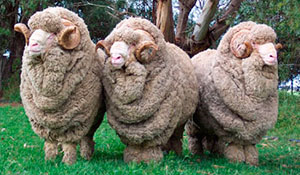 Racka
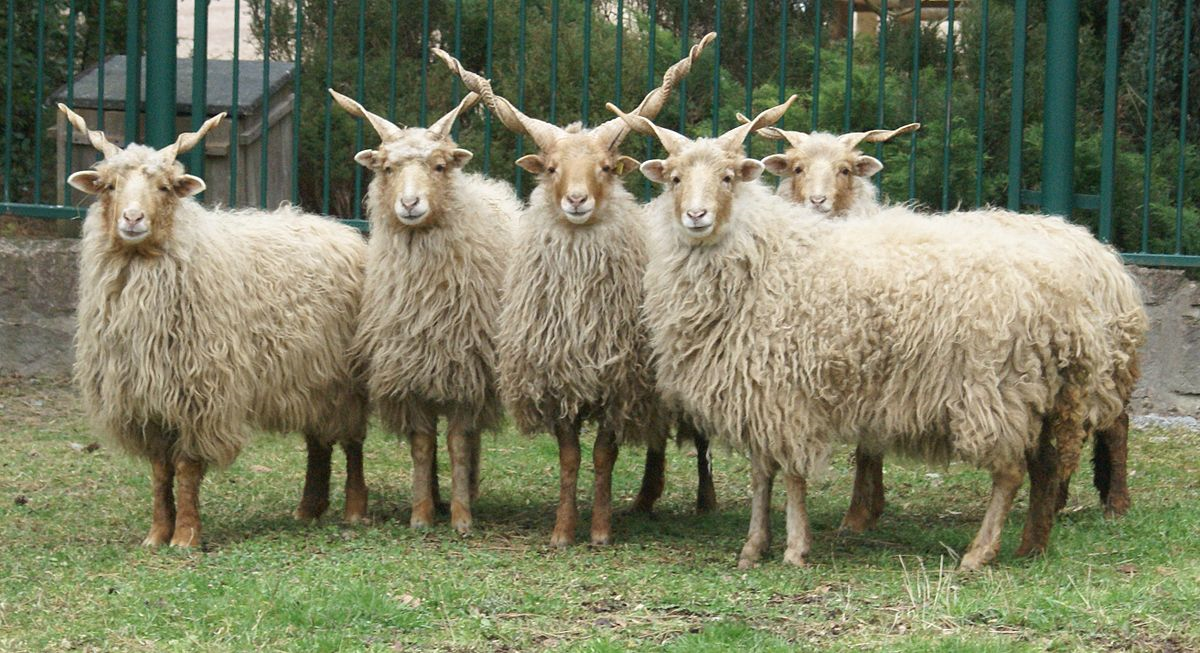